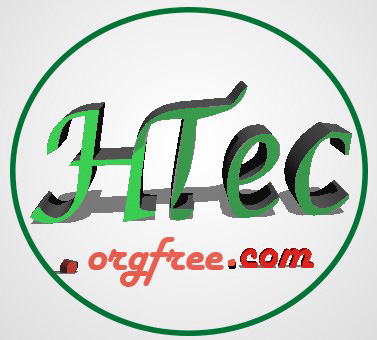 SECTION 5SECONDARY ASSESSMENT
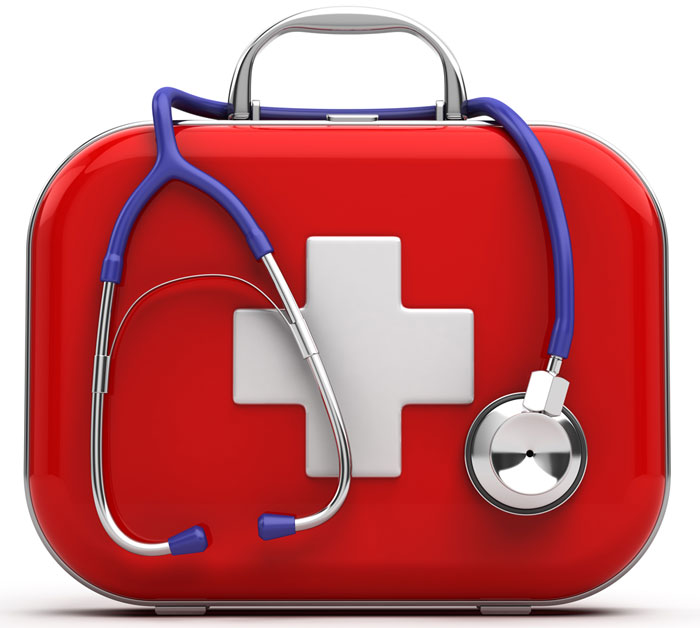 The secondary assessment/survey
The secondary assessment/survey is a systematic and thorough head-to-toe check (front and back) of the injured or ill casualty

It should be undertaken only when the primary assessment has been completed and any issues resolved

In an injured casualty, this is achieved through a quick body inspection, in an attempt to identify any obvious injuries such as fractures or bleeding
The secondary assessment/survey
The secondary assessment is also useful to obtain information for more advanced medical assistance

The assessment should not take any longer than 1–2 minutes.

 If the casualty is responsive, you need to talk to them and explain what you are doing.
Secondary assessment procedure
It involves

QUESTIONING

INSPECTION

FEELING

CHECKING AND RECORDING VITAL SIGNS (IF POSSIBLE)
Secondary assessment procedure
Always protect yourself wear gloves (if available)
 
Systematically check for blood/ fluids on gloves as you progress through the secondary survey
 
Central nervous system: Talk to the casualty and assess their level of responsiveness

Starting at the casualties head: Look and feel for any deformity and tenderness.
Secondary assessment procedure
Check for fluid leaking from ears and nose
 
Neck: Look and feel for any deformity and tenderness

Chest: Look and feel for any deformity and tenderness. Look for equal rise and fall of the chest, and for any obvious bruising
 
Back: Look and feel for any deformity and tenderness.
Secondary assessment procedure
Abdomen and pelvis: Look and feel for any deformity and tenderness
 
Extremities (arms and legs): Look and feel for any deformities

Check for strength by asking the casualty to squeeze your hands or push your hands with their feet
 
Check and record of any vital signs
Managing a responsive casualty
Undertake the primary assessment

 Call for ambulance 

Position the casualty in the most comfortable position for them, or stable side position if unresponsive and breathing normally
Managing a responsive casualty
Undertake the secondary assessment – PQRST and SAMPLE questioning
 
Encourage/ assist the casualty to administer their medicines (if required)

Rest and reassure
Questioning
There are two key questioning methods:

SAMPLE

PQRST
SAMPLE METHOD OF QUESTIONING
Signs and symptoms
 
Allergies-are you allergic to anything?
 
Medications-are you on any medication, when and how long ago did you take it? 

Past history- do you have any medical conditions, has this happened before?
 
Last meal-when did you last eat or drink? 

Events prior to incident. What happened, what were you doing?
PQRST METHOD OF QUESTIONING
Promotes or alleviates-does anything make the pain better or worse? 

Quality-can you describe what the pain feels like e.g. dull, sharp, crushing or throbbing?
 
Region/radiates-where is the pain? Does it go anywhere else? 

Severity
 
Time-how long have you had the pain?
Vital signs
Respirations - how many times per minute the patient breathes, laboured or normal
 
Pulse - how many times the heart beats per minute, weak or strong, regular or irregular
 
Temperature -what is the temperature of the casualty

Pupils - the pupils can tell a lot about how the brain is functioning. Both pupils should be roughly equal in size and reactive to light.
Extended care in the outdoors - WRAPT
END OF SECTION 5